Introduction to Higher Education
Parents and Carers
Who are Go Higher West Yorkshire?
As a team, we bring together the thirteen Higher Education providers in West Yorkshire. We have members of staff at each institution, providing a central place to find information, and providing help with accessing and preparing for Higher Education.
You might find us in a school or college, online or at a local community event. We can help you with any questions or concerns you might have about Higher Education, and point you in the right direction with all things degree-related.
2
“Education is our passport to the future, for tomorrow belongs only to the people who prepare for it today.”
- Malcom X
4
The Higher Education journey
12-14
Year 8/9
15-16
Year 11
17-18
Year 12/13
16-17
Year 12
18+
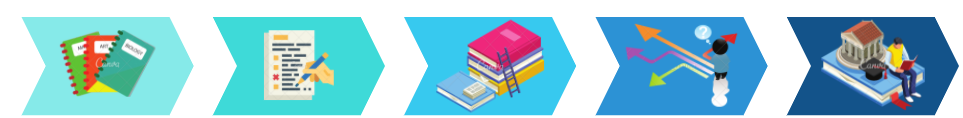 Start HE
Begin Further Education
Apply to Higher
Education
Choose GCSE options.
Choose FE options (A Levels, BTECs, apprenticeships).
5
Timeline of Action
6
[Speaker Notes: Dates for bottom right box? Or add context of roughly when this would be completed by…]
Higher Education
Higher Education is the optional final stage of formal education, following secondary and further education
7
Types of Undergraduate Courses
Bachelor Degree courses 
Foundation year
Foundation Degrees 
Degree or Graduate Level Apprenticeship
HNC and HND
8
Journey to Higher Education
The start of your Higher Education journey
Level 2
Level 3
Level 4
Level 5
Level 6
A-Levels
T-Levels
BTEC
Advanced Apprenticeship
GCSEs
BTECs
Apprenticeships
BSC/BA year 2
HND 
Higher Apprenticeship
BSC/BA year 1
HNC
Higher Apprenticeship
9
[Speaker Notes: Ask them where they are on this journey

Focus on what they have achieved so far, how far they have come, all the opportunities they have before them

At Level 2, emphasise the importance of Maths and English

For reference if students ask:
Higher National Certificate or Diploma; Normally 1- 2 years; Level 4 – 5
Higher Level Apprenticeship; Normally 2- 3 years long; Level 4  - 5 
Foundation Degree; 2 years long; Level 4  - 5
Degree Apprenticeship; 3 years long; Level 4 –6 
Bachelor's Degree; 3 years long; Level 4 – 6]
UCAS Application Process
Search and Register​
Fill out the Application​
Choose your Course​
Complete Application
Add Personal Statement + Academic Reference​
Submit
10
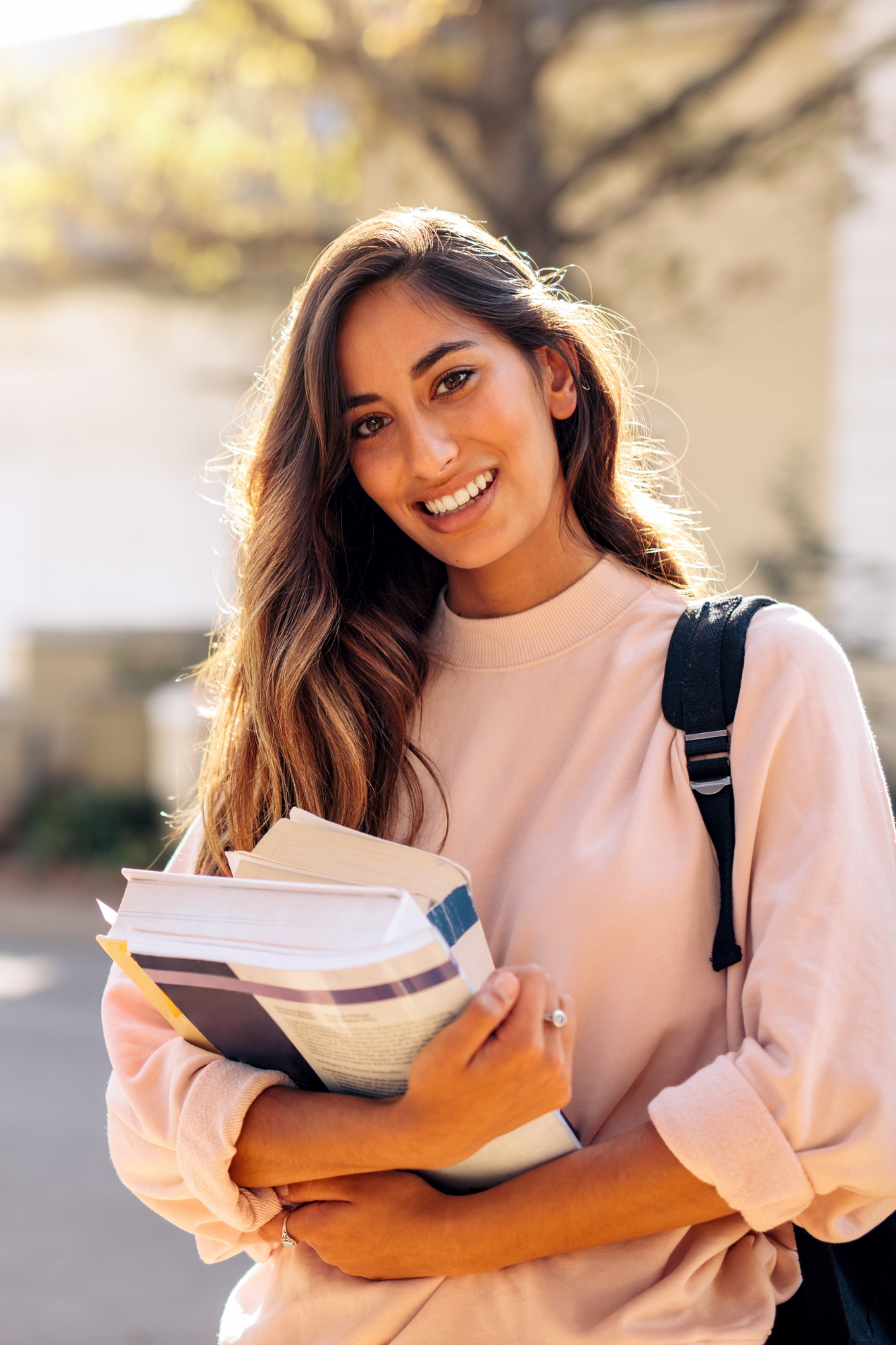 Student Life and Accommodation
Independence
Time Management
Accountability
Part time work
Student Societies
Accommodation
11
[Speaker Notes: Emphasise the need to start working on these now, rather than them just starting at uni]
How can you help?
Nominated Person 
Visit Open Days and take in as much information as possible
Encourage and engage
12
Student Finance: the ultimate guide for parents and carers
Questions you may have asked yourself…
“Can we afford to send our child to university?”

“What will the upfront costs be?”

“Is it worth it long term?”

“I’ve heard we have to pay £9,250 a year tuition, is this true?”

“Will we be able to support all of our children if one of them is at university?”
14
[Speaker Notes: Student Finance can be a big worry or confusing when it comes to going to University and parents/carers often have lots of questions.]
What we will cover
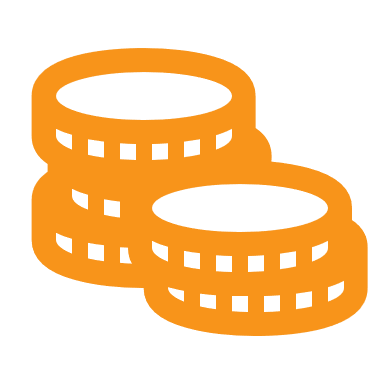 Costs

Support

Access

Repayments


These figures are applicable for students beginning an undergraduate course in September 2024.
The following points in this presentation are applicable to students deemed as UK resident (usually someone who has been ordinarily resident in the UK for the 3 years preceding the beginning of the course.)
15
[Speaker Notes: These figures are applicable for students beginning an undergraduate course in September 2024
The following points in this presentation are applicable to students deemed as UK resident (usually someone who has been ordinarily resident in the UK for the 3 years preceding the beginning of the course.)

Explain that this is what we will cover in this presentation. Explain that figures are subject to change each year and that the information provided is what is current.
Part time students might be able to get a loan if their “course Intensity” is 25% or more.
If student has studied before, they may be entitled to limited funding in certain circumstances and for some courses.
If student has changed course, stopped studying or repeating a year you might still get funding – look at government website for further info]
Two types of costs to consider
16
[Speaker Notes: These are the 2 main expenditures to consider when going to University and there is support available, which you will look at in the next few slides.
Often University Centres charge a lower fee]
What support is available?
Additional funding
Tuition Fee Loan
Maintenance Fee Loan
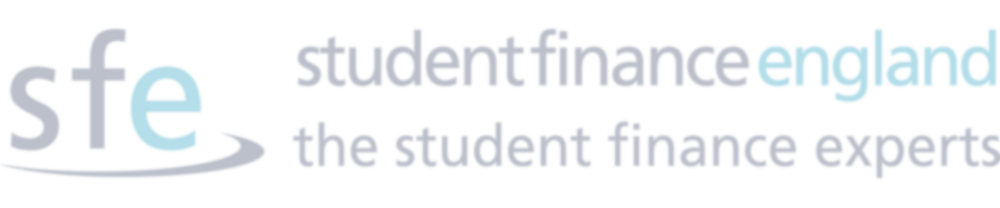 17
[Speaker Notes: Student Finance England provides financial support to students entering higher education in the UK, on behalf of the UK government. 
Apply for the Tuition Fee Loan and Maintenance Loan via Student Finance England. https://www.gov.uk/student-finance 


Additional funding will also we covered later on – such as Bursaries, Scholarships, DSA, part-time jobs]
Tuition Fees
Either…
pay the fee yourself (in full before enrolment or in 3 instalments)

Or…
apply for a tuition fee loan:
Most eligible students opt for this
Available to all eligible students regardless of income etc.
Fee is paid directly to the institution
Subject to interest at a subsidized rate set by the government each year
18
[Speaker Notes: For international students, check the uni website]
Maintenance Loans
Helps essential expenses such as accommodation, food, books, travel

Eligible students can receive a minimum loan rate regardless of household income

The rest depends on household income 

Amounts available (2024 figures):
Living with parents – maximum subject to income assessment £8,610
Living away from home – maximum subject to income assessment  £10,227 (£13,348 if living in London)

Paid directly into students’ bank accounts at the start of each term – three instalments
19
[Speaker Notes: You may be asked for information about your household income if your child has applied for student finance in England.
Your information will be used to work out if your child or partner can get extra money on top of the Tuition Fee Loan and the basic Maintenance Loan.
If you do not share information about your household income, your child or partner will only get the minimum amount of student finance.
After your child or partner applies, you’ll get an email from Student Finance England (SFE) within 24 hours.
You’ll need to wait for the email before you create a student finance account or sign in. You cannot use the same account as your child.
Info copied from Gov website

EU students cannot apply for this – unless lived in the UK for 5+ years – check support available in home country/PT work options]
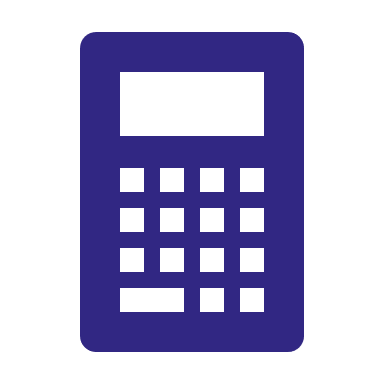 Student Finance England calculator:https://www.gov.uk/student-finance-calculator
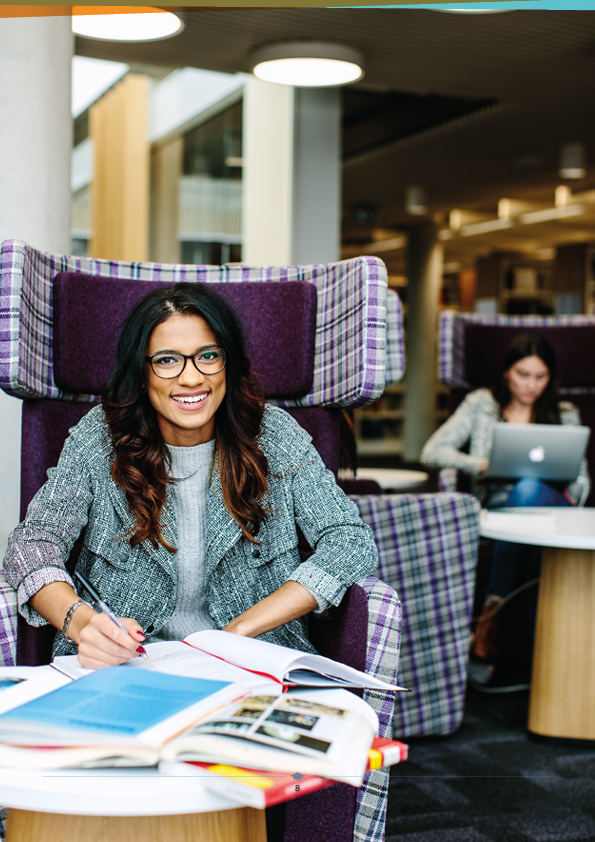 Additional Funding
NHS Courses

Bursaries and Scholarships (Research individual universities)

Care-Experienced or Estranged

Disability Support (Individually assessed)

Childcare Grant (Depends on income and childcare costs. Max £193.92 for one child per week)
21
[Speaker Notes: Doesn’t need to be paid back – 
The additional funding students could receive will vary depending on:
The HE Provider
The course  - NHS – nursing, midwifery and some Allied profession courses.
Training grant – new scheme launched in Sept 2020. 
Social Work bursary
The student’s grades
The student’s personal circumstances
Any additional needs

Disabled Students’ Allowance – to pay for extra learning costs incurred as a result of a disability, e.g. specialist equipment, note taker, screen reader, additional travel costs  www.gov.uk/disabled-students-allowances-dsas       Student will need to attend a “needs assessment”. Maximum £26,291 per year
Explain deference in terminology – SEND in school is all classed as Disability in HE

Bursaries/scholarships – individual universities and colleges offer a wide range of extra money based on background, circumstances, academic achievement, sporting/musical ability which doesn’t need to be paid back… do your research!
Other dependent children – if parents have other financial dependents in their household, this will be taken into account when the student finance assessment is made
Childcare Grant – for full time students with a dependant child in OFSTED registered childcare; amount depends on income and childcare costs. Max. currently £193.92 for one child per week]
Supplementing Income
Part-time job

Savings

Money from Parents/Carers

Student Discount offers

Cooking with friends

Monthly budgeting
22
[Speaker Notes: Depending on household income, the money received as a maintenance loan may not fully cover costs for the year.

-buying discount travel passes and railcards, nus card, unidays etc]
Applying For Student Finance
Check eligibility and apply via www.gov.uk/studentfinance
Between February and May
 Students will need:
UCAS ID or full course details
passport number or certified birth certificate
National Insurance number 
bank account details (this can be changed later if necessary)
details of any unearned income expected in the previous tax year (e.g. interest on savings or rental income)
Parents/partners will need:
National Insurance numbers
proof of divorce or separation where applicable
details of other dependant children
income information for previous(or appropriate) tax year – taxable income
23
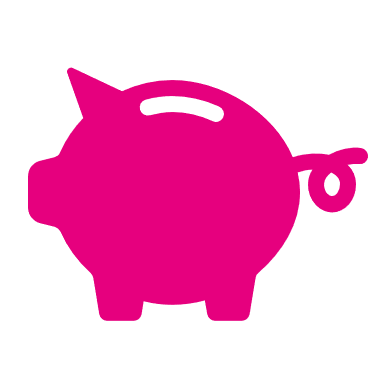 Repayment Of Loans
The earliest to start repaying is the April after graduation 
Only make repayments if annual income is above £25,000 (£2,083 per month, £480 per week)
Repay at the rate of 9% of income above the first £25,000 
Payments collected by HMRC automatically
Any outstanding balance written off after 40 years from date repayments start
Interest is applied to loans as soon as they are paid out until paid in full or cancelled. Interest is added each month.
The interest rate charged is normally the Retail Price Index (RPI). Currently capped at 7.7%*
24
[Speaker Notes: No matter how much you owe, you only pay back according to your earnings.

Further information on gov website, including change in circumstances etc

RPI is a measure of inflation which measures the cost of living in the UK

*subject to change – see website for further information – Maximum amount of interest charged]
Year 11 Support Guide




Disabled Learners Transition Pack




Parent and Carer Guide to HE
Further Information
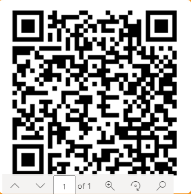 www.thestudentroom.co.uk/studentfinance
www.gov.uk/studentfinance
https://www.gov.uk/student-finance-calculator
http://www.moneysavingexpert.com/students  (Martin Lewis)
https://www.gohigherwestyorks.ac.uk/knowledgebase/information-about-student-finance-and-bursaries/
https://www.savethestudent.org/student-finance/parents-guide-tips
www.gov.uk/disabled-students-allowances-dsas 
GHWY Podcast- https://gohigherwestyorks.ac.uk/resources/teachers-carers-advisors/podcasts-and-webinars/
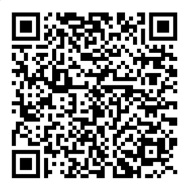 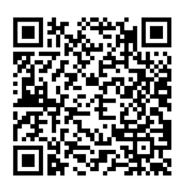 25
Any Questions?